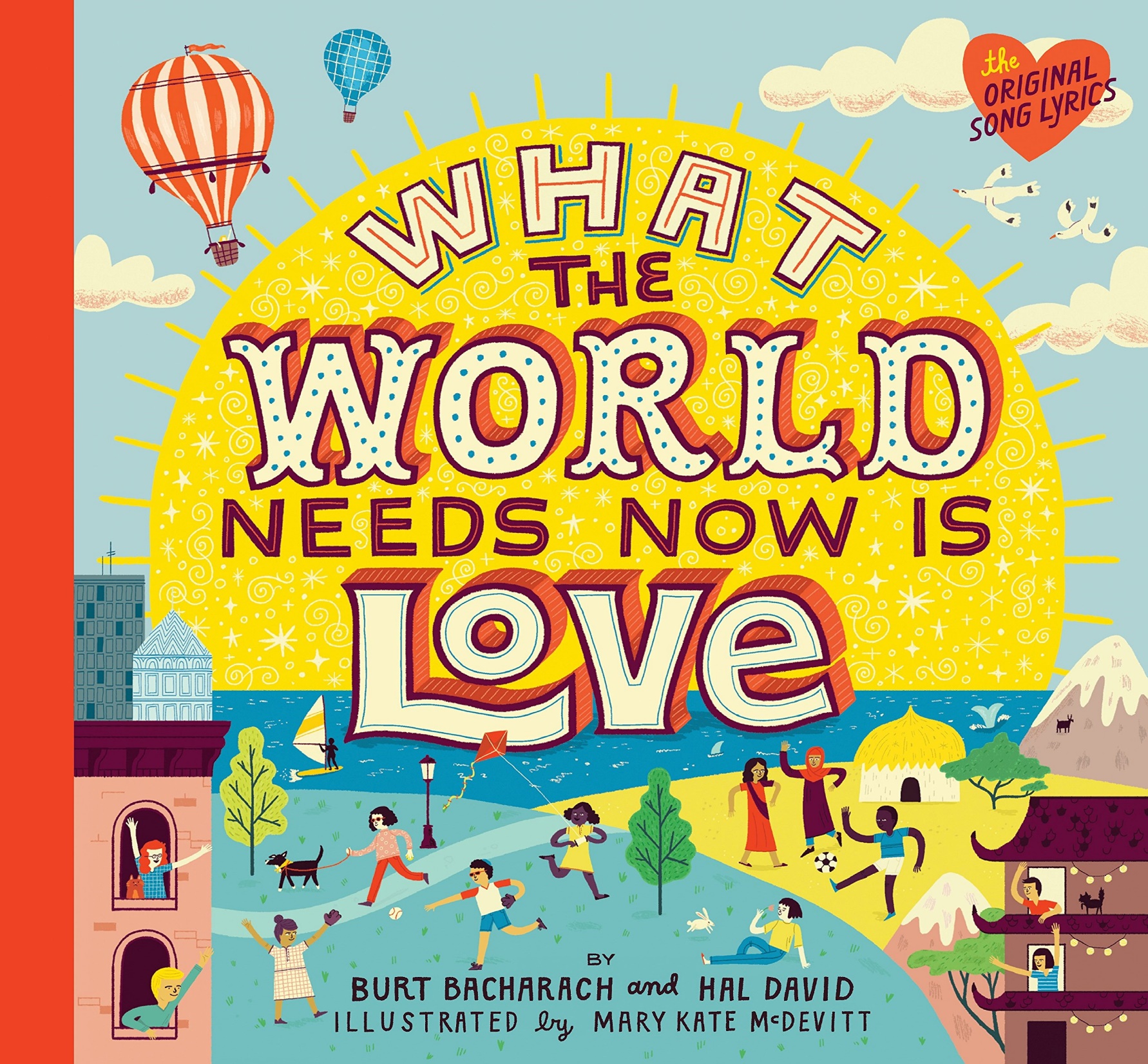 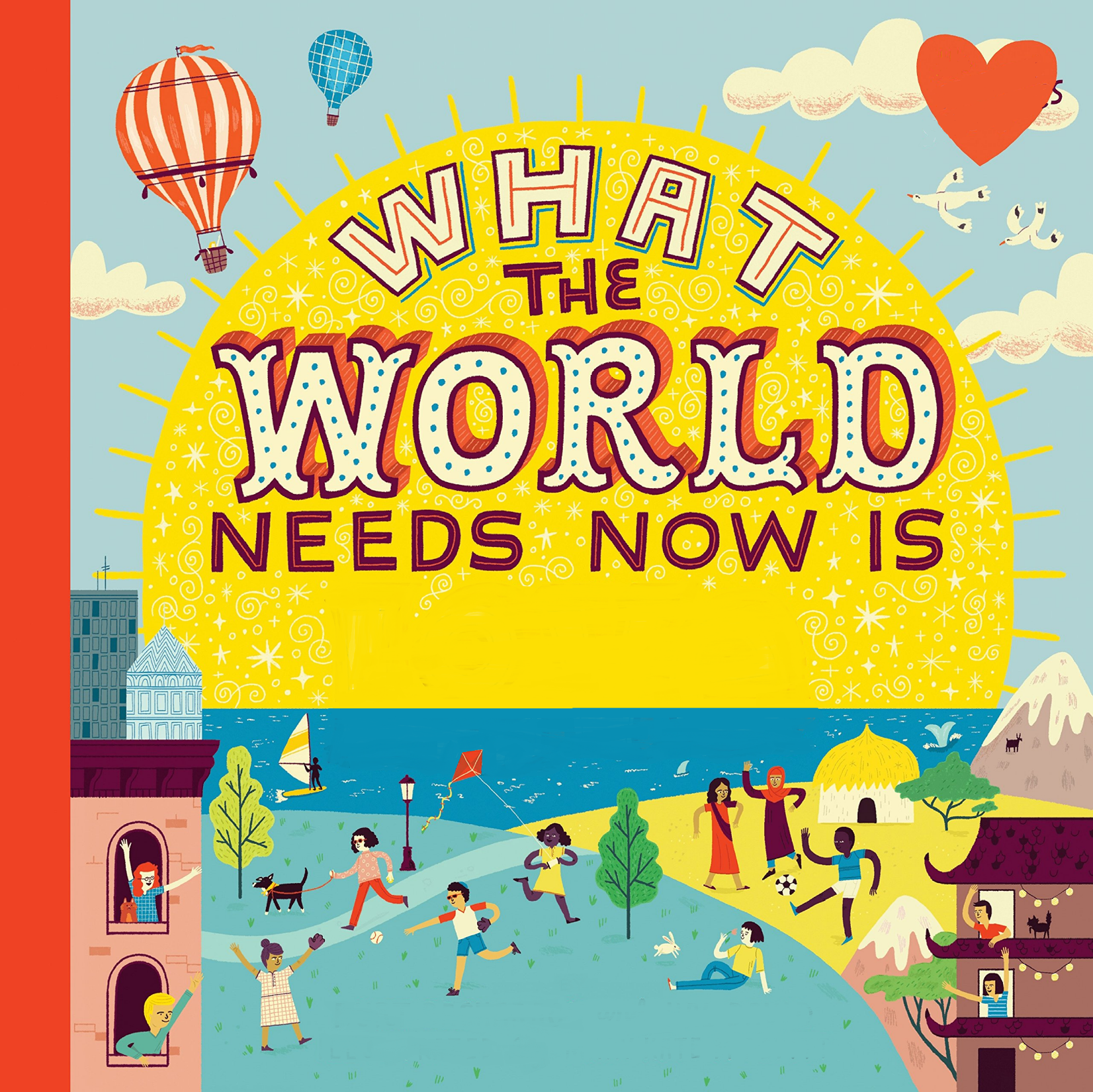 Wisdom
FROM ABOVE
PROVERBS 8:8-14
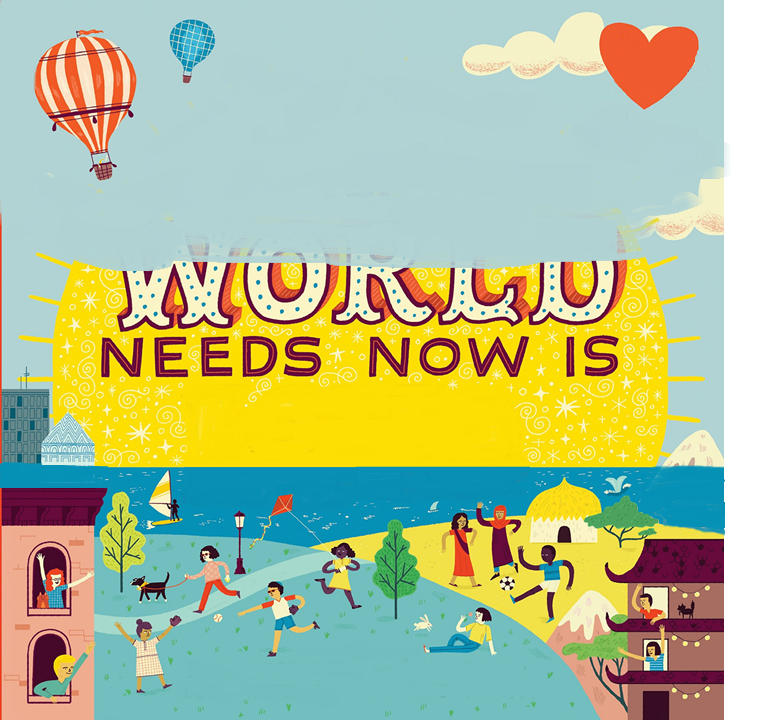 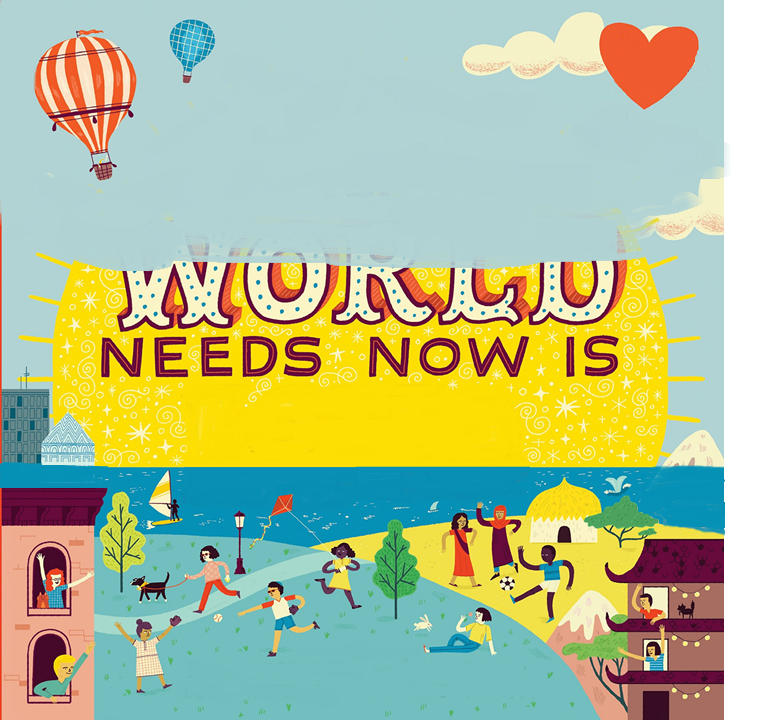 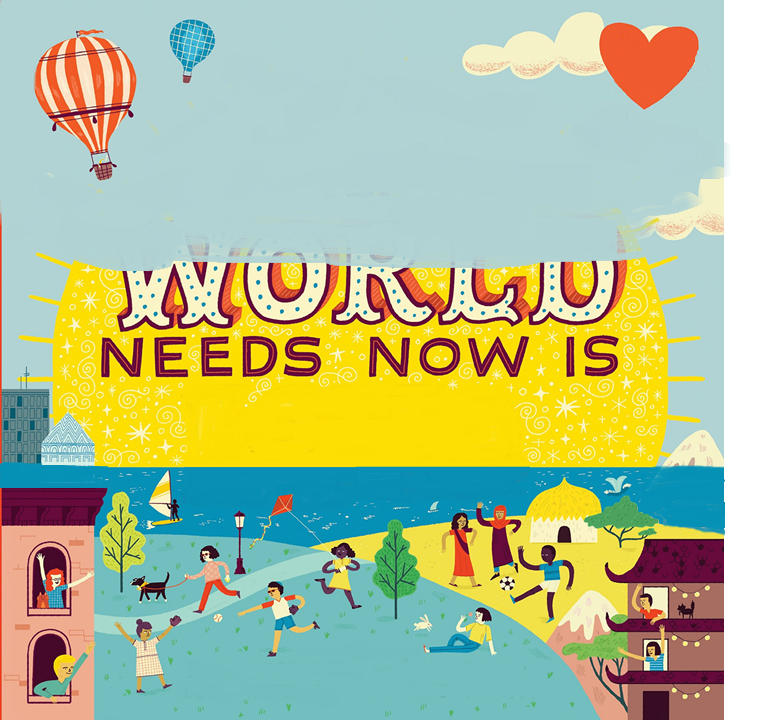 Godly wisdom begins by having awe 
and reverence for God, Prov. 1:7 

And when this awe and reverence is present in our lives we will hate evil, as God does. Prov. 8:12
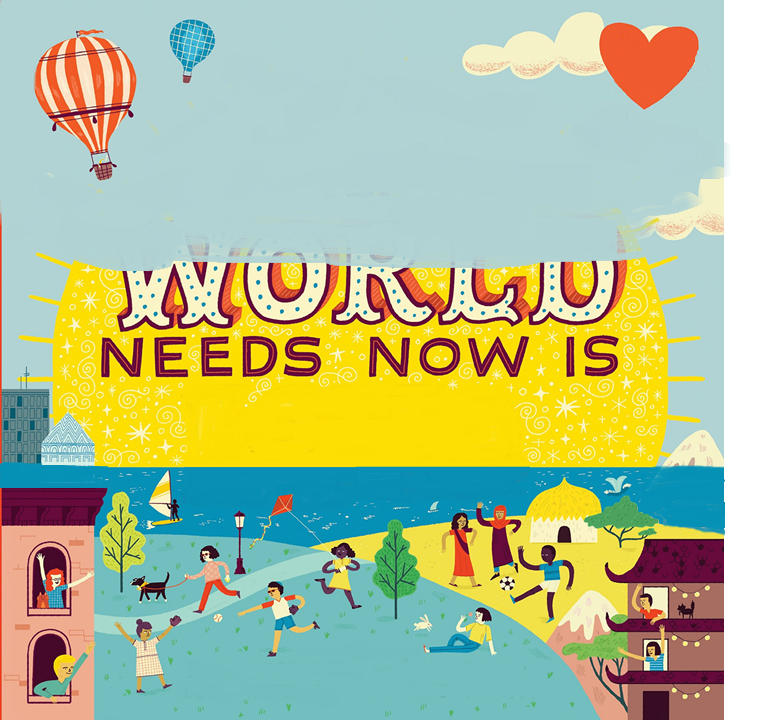 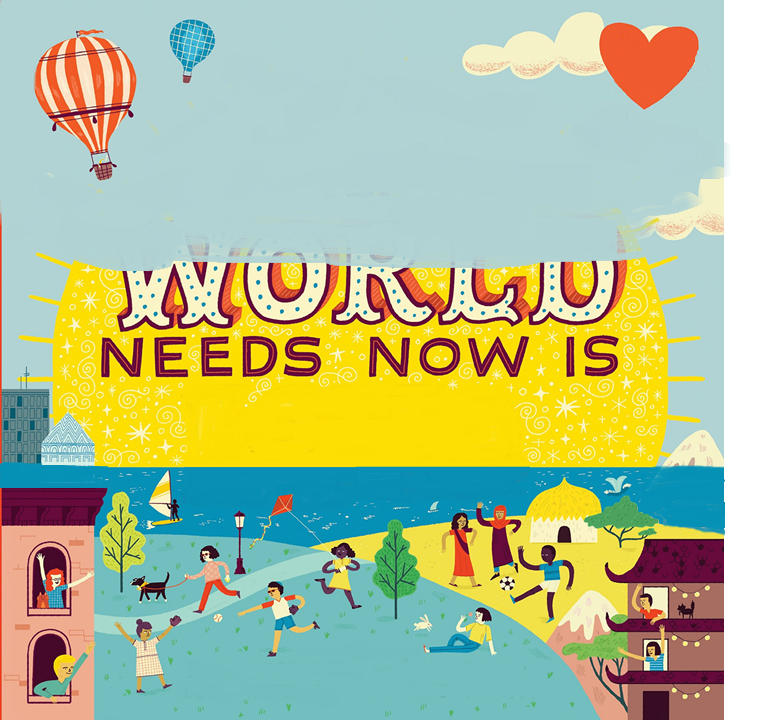 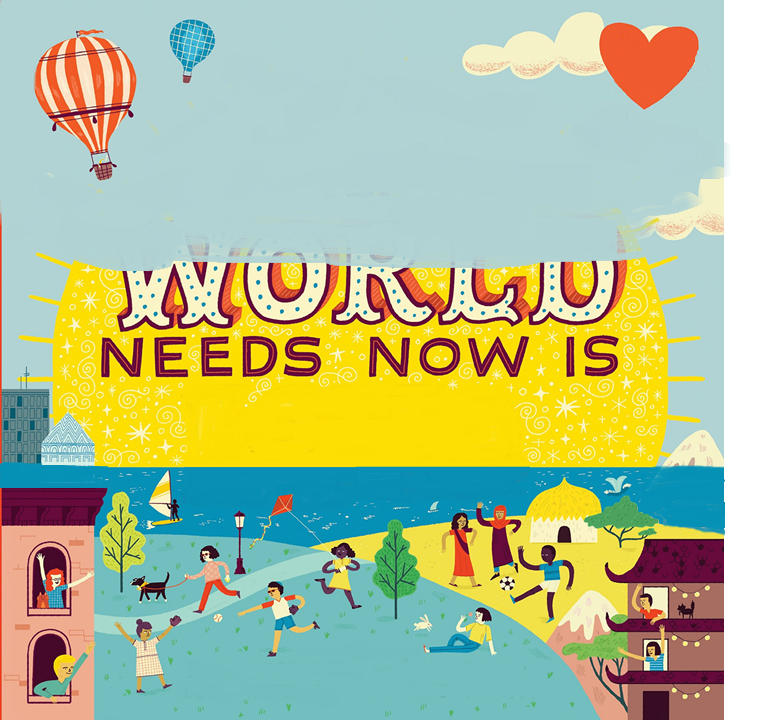 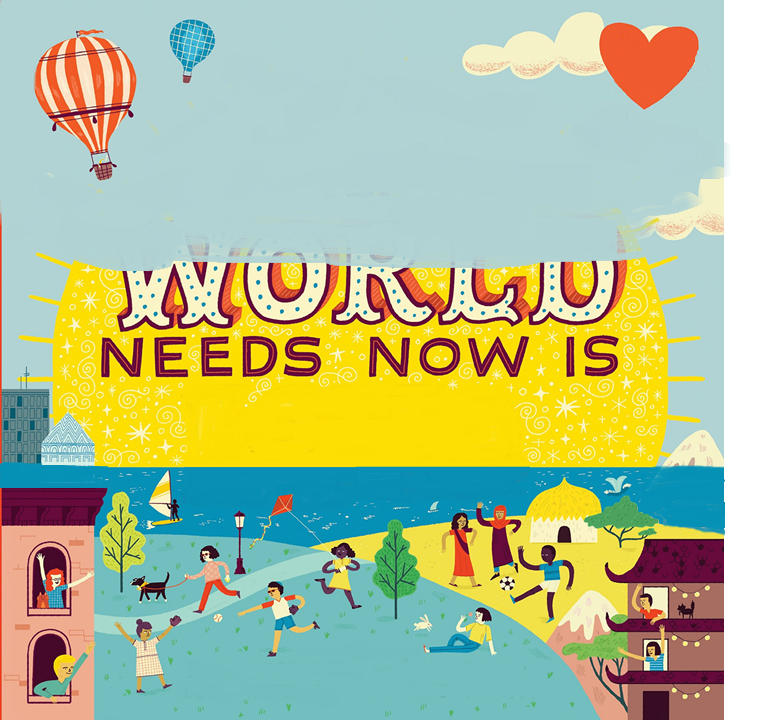 Godly wisdom is first pure, then peaceable, gentle, 
willing to yield, full of mercy and good fruits, 
without partiality and without hypocrisy.” James 3:17
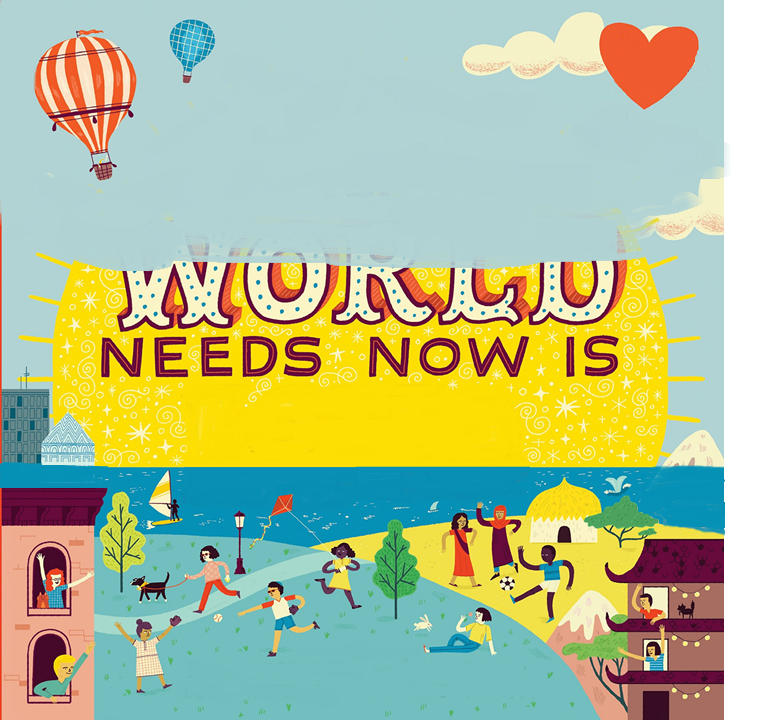 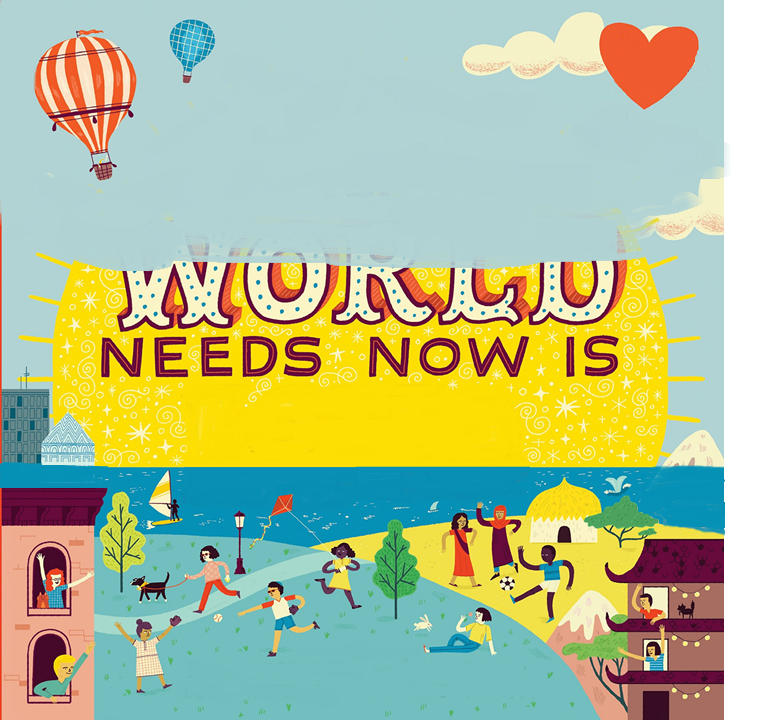 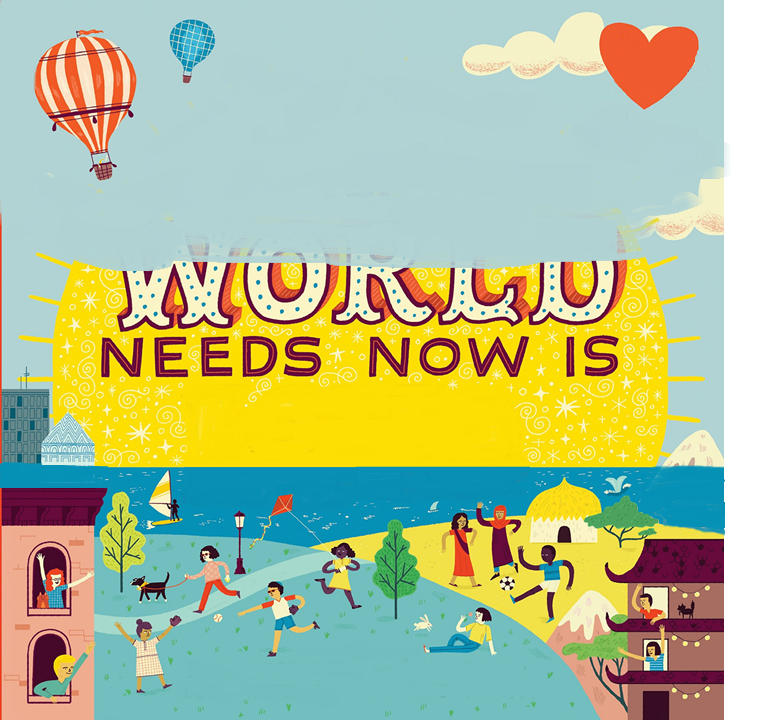 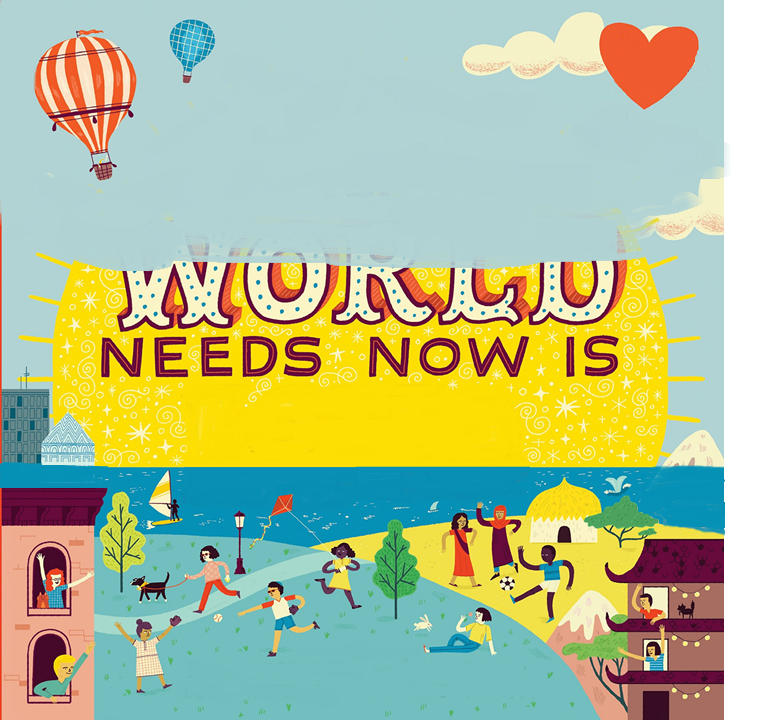 14 But if you have bitter envy and self-seeking in your hearts, do not boast and lie against the truth. 15 This wisdom does not descend from above, but is earthly, sensual, demonic. 16 For where envy and self-seeking exist, confusion and every evil thing are there. James 3:14-16 (NKJV)
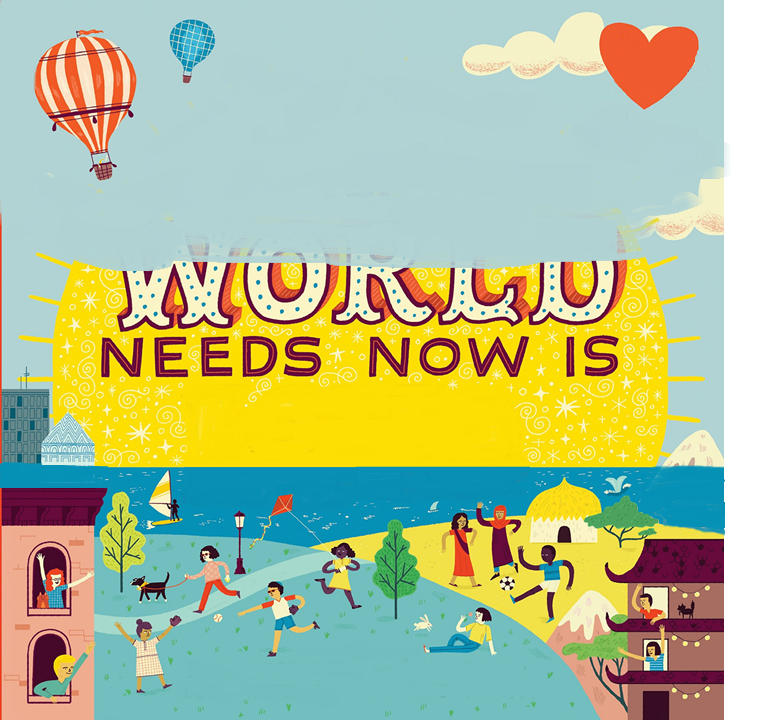 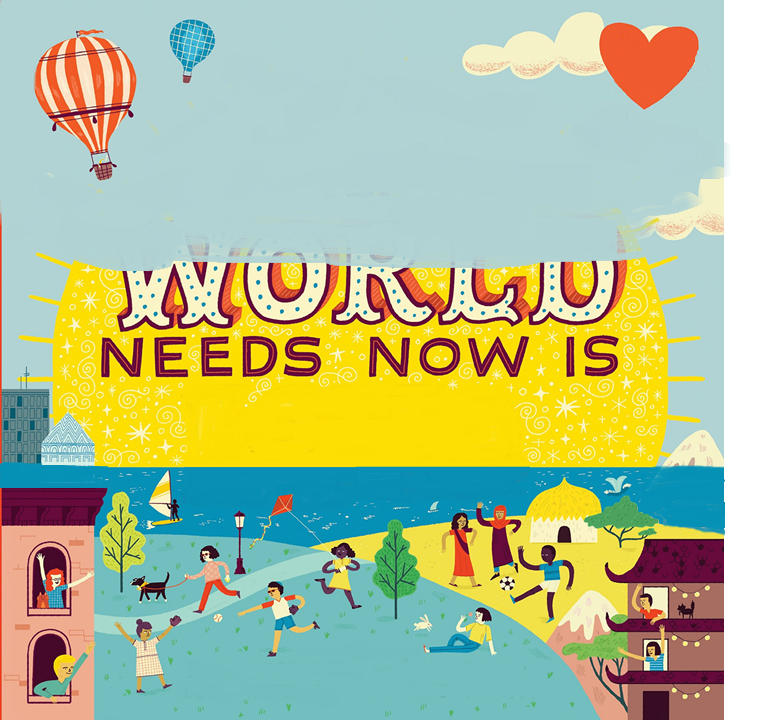 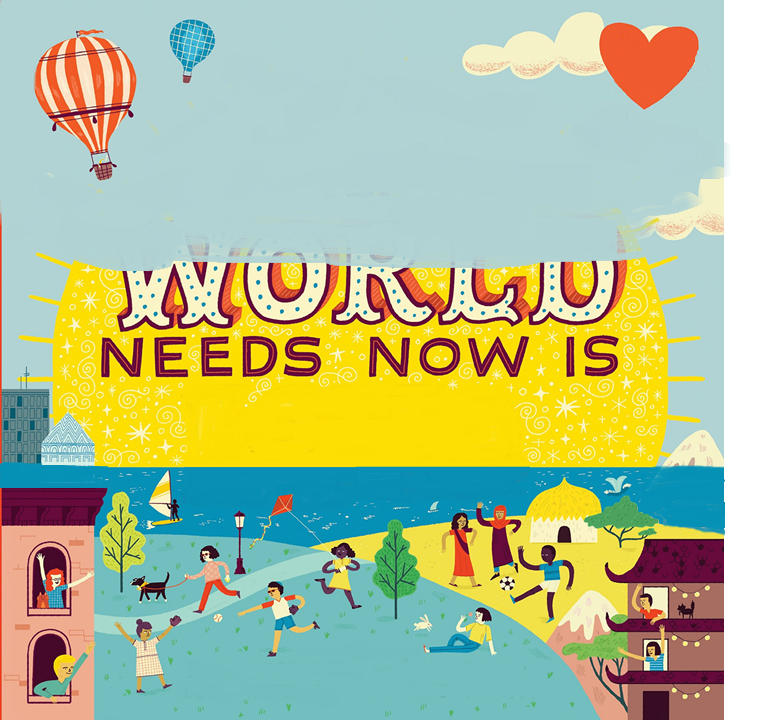 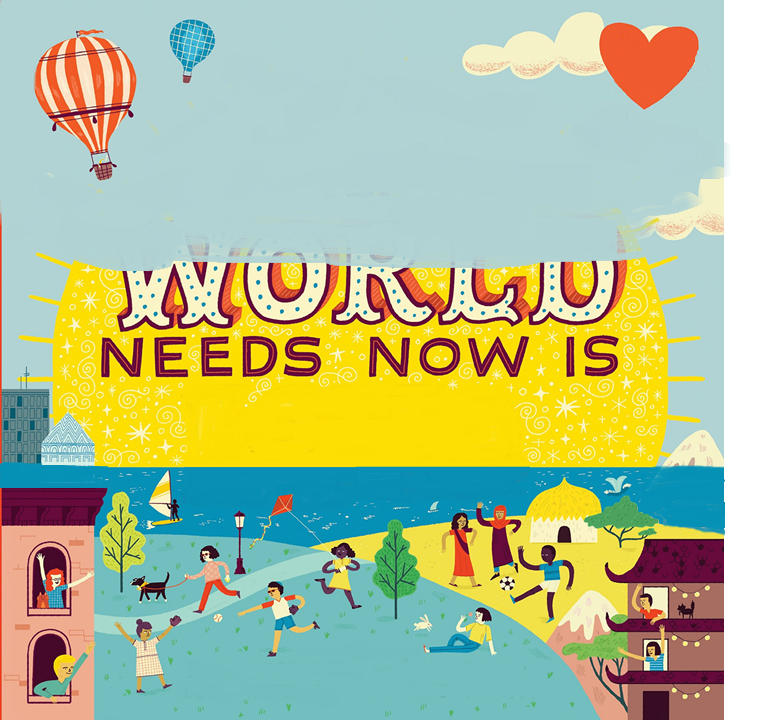 “Whoever trusts in his own mind is a fool, 
but he who walks in wisdom will be delivered.” 
Prov. 28:26 (ESV)
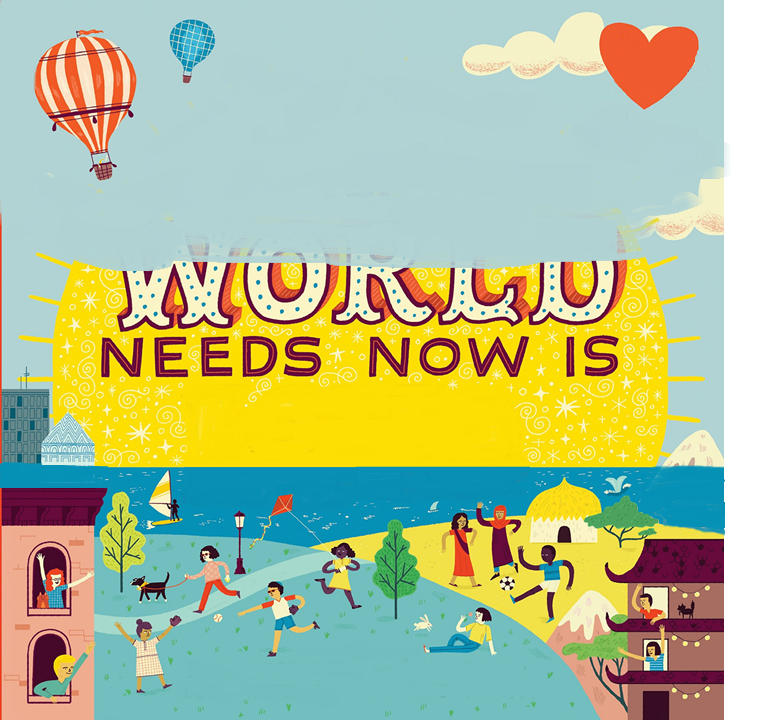 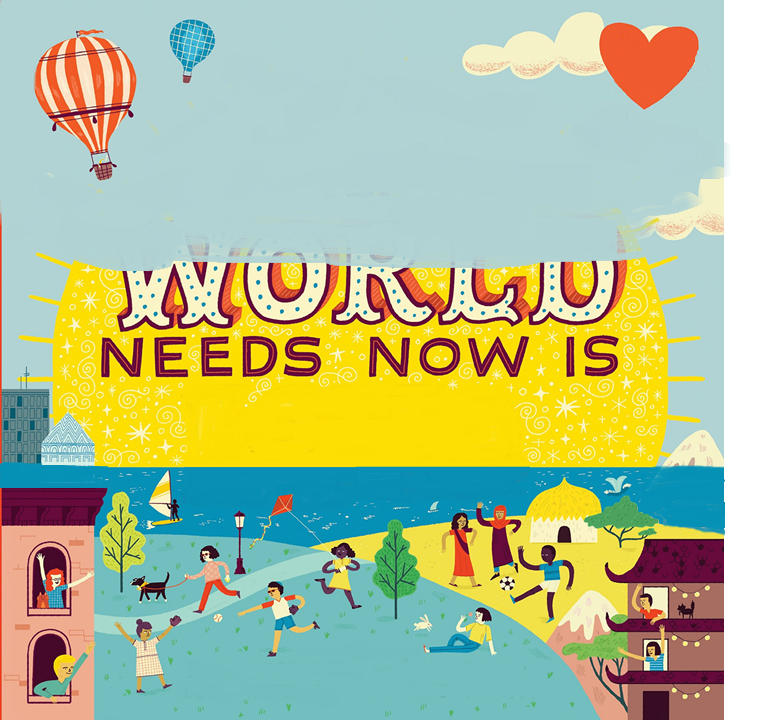 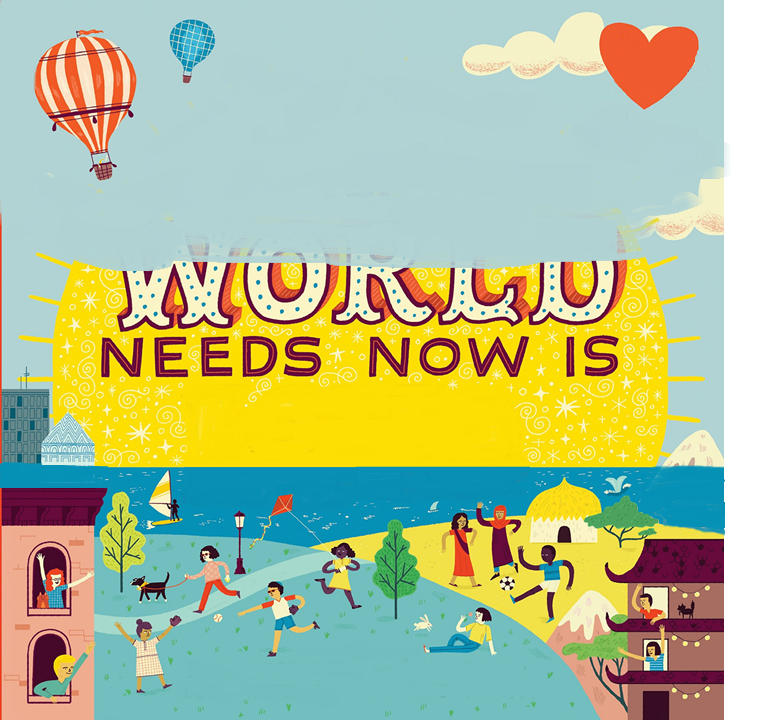 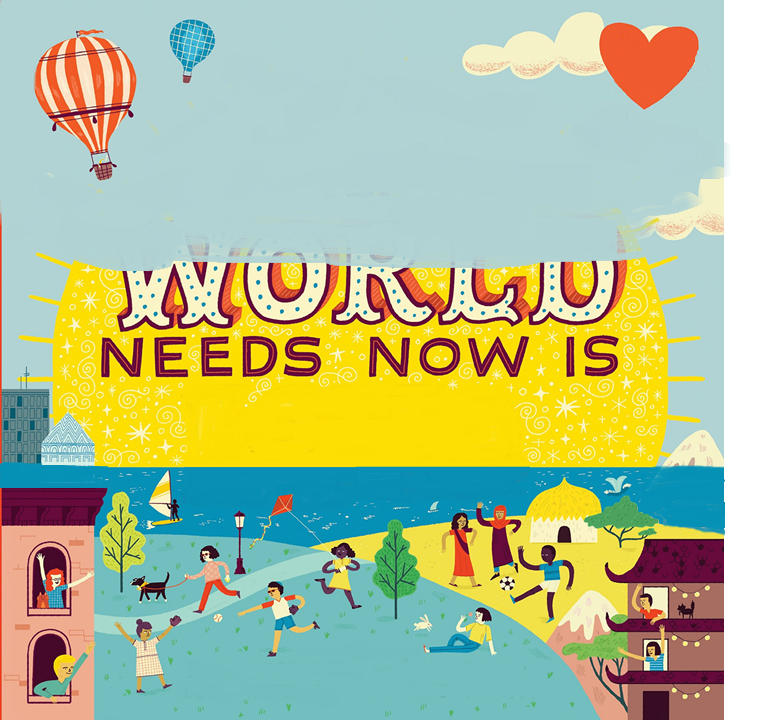 “always learning, and never able to come to the knowledge of the truth.” 2 Tim. 3:7 (NKJV)
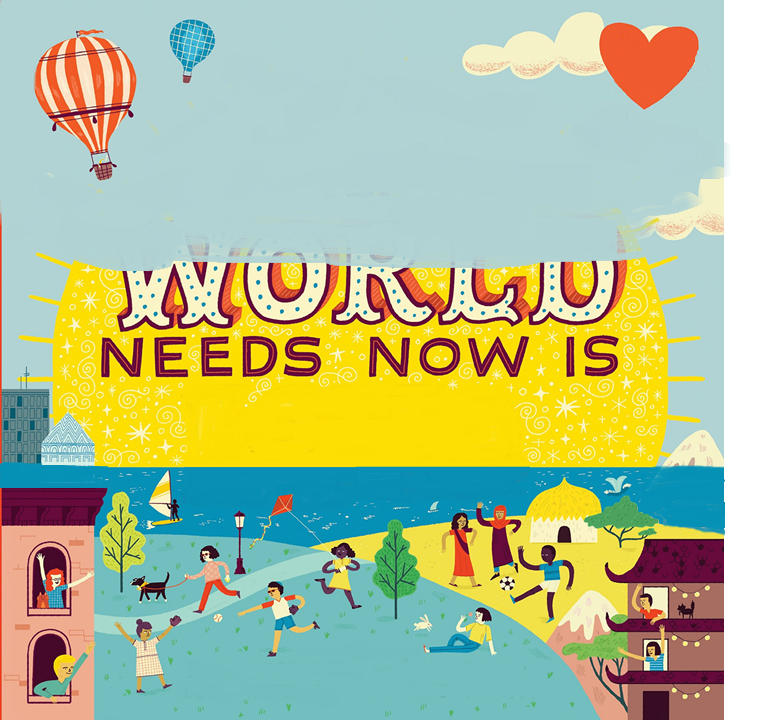 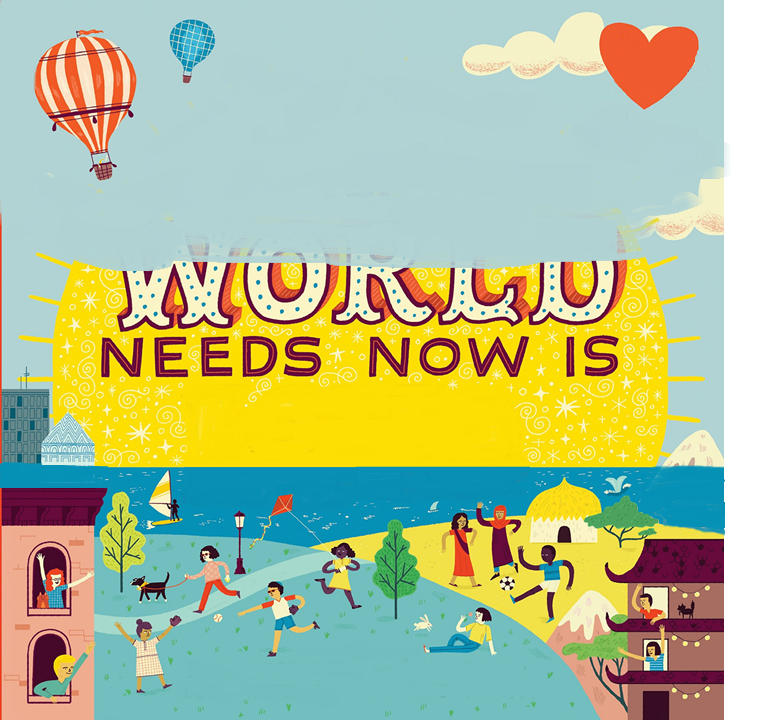 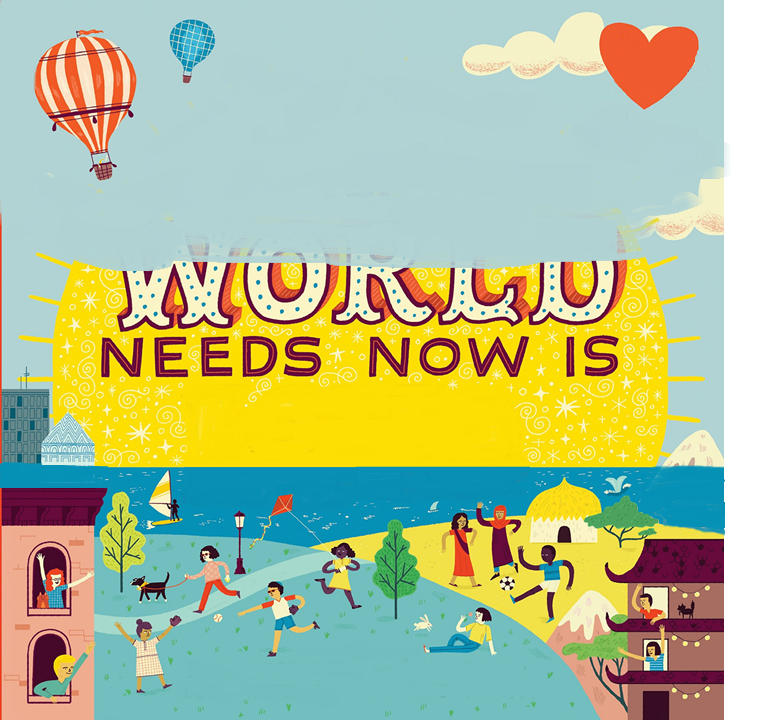 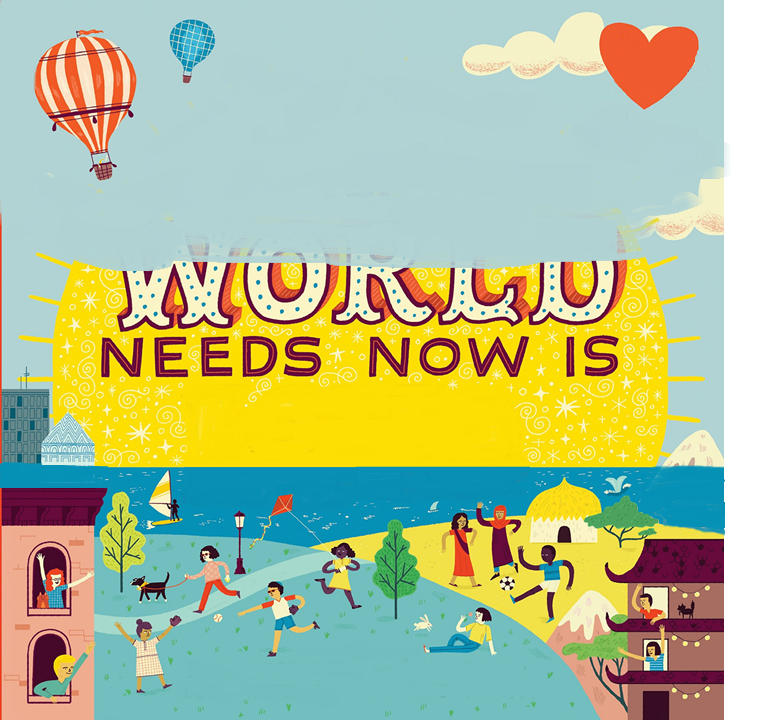 For the foolishness of God is wiser than man's wisdom, and the weakness of God is stronger than man's strength... 1 Cor. 1:25
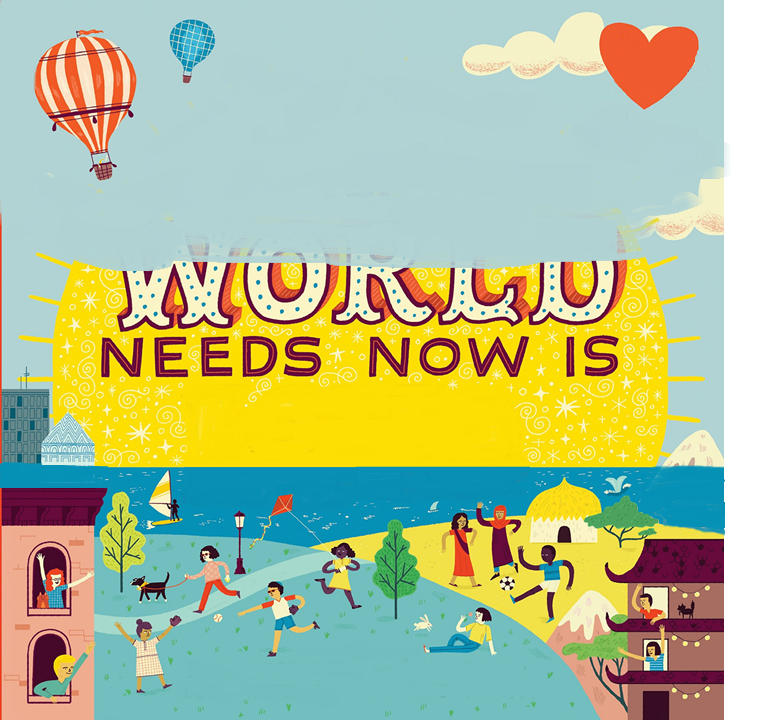 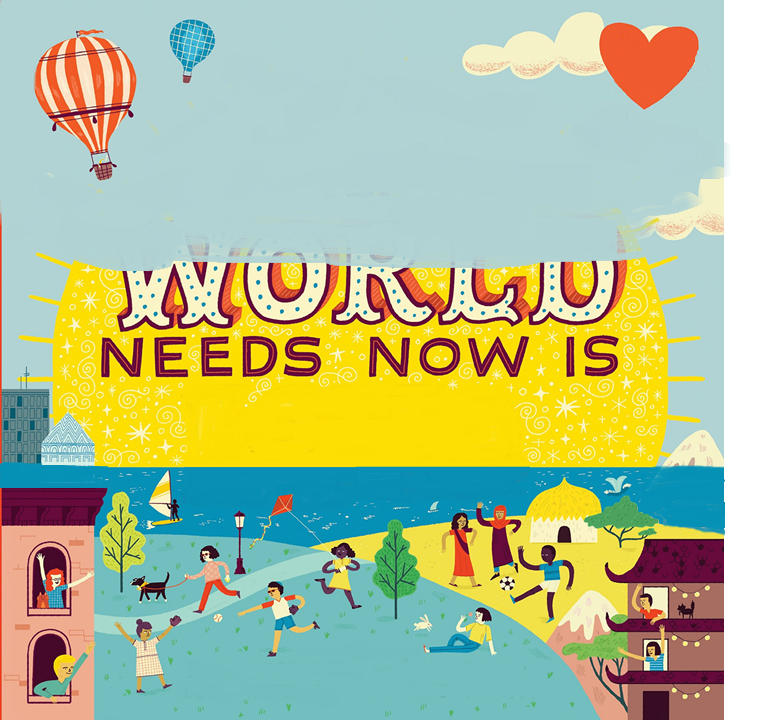 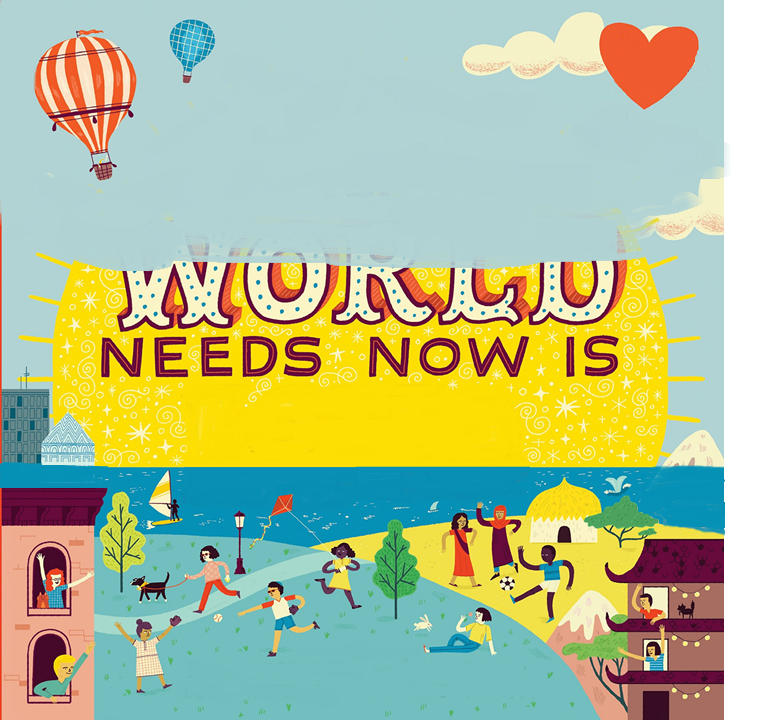 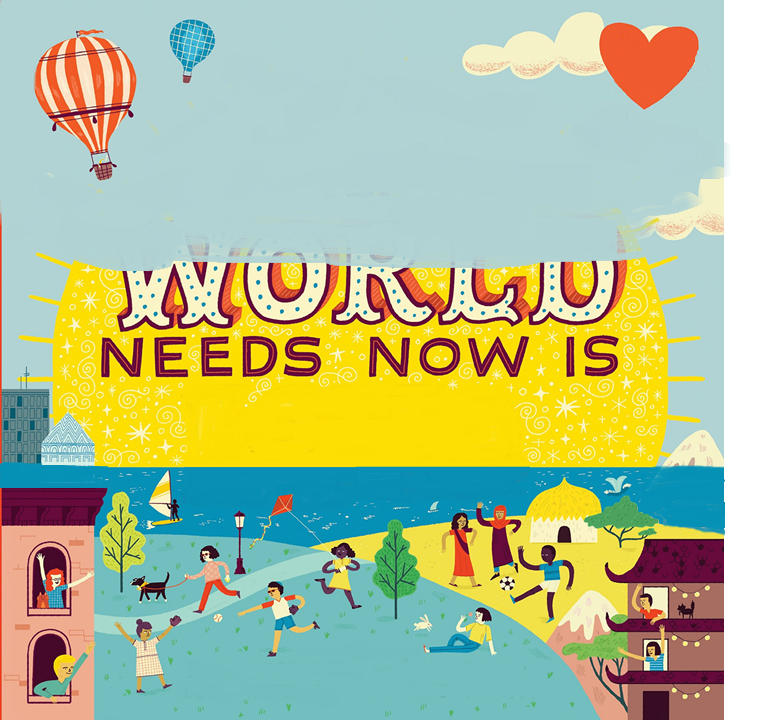 …But God chose the foolish things of the world to shame the wise; God chose the weak things of the world to shame the strong. 1 Cor. 1:27 NKJV
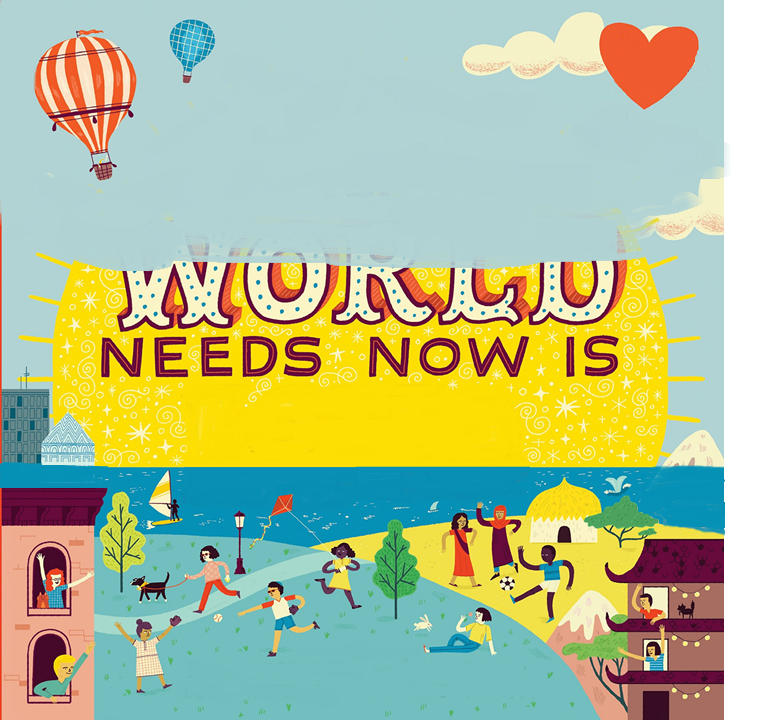 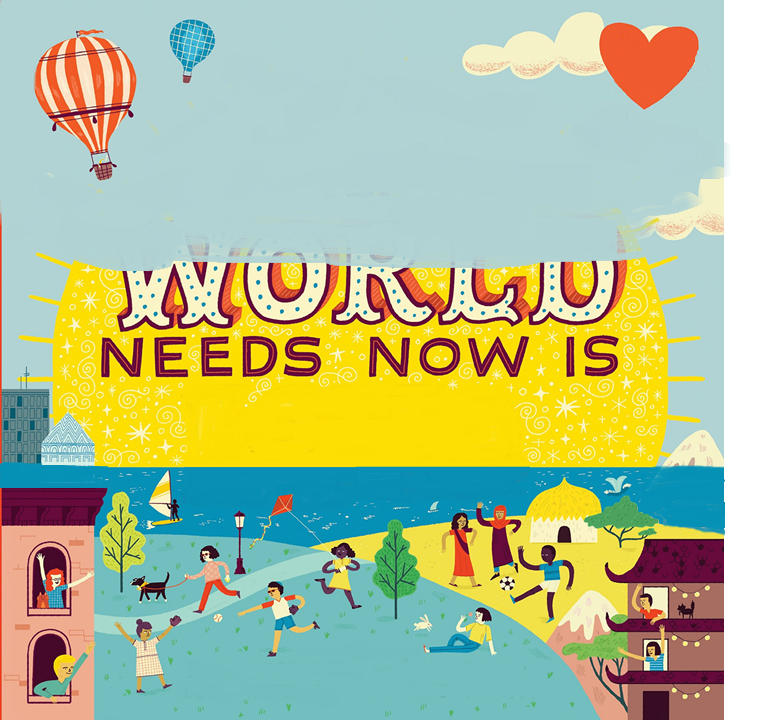 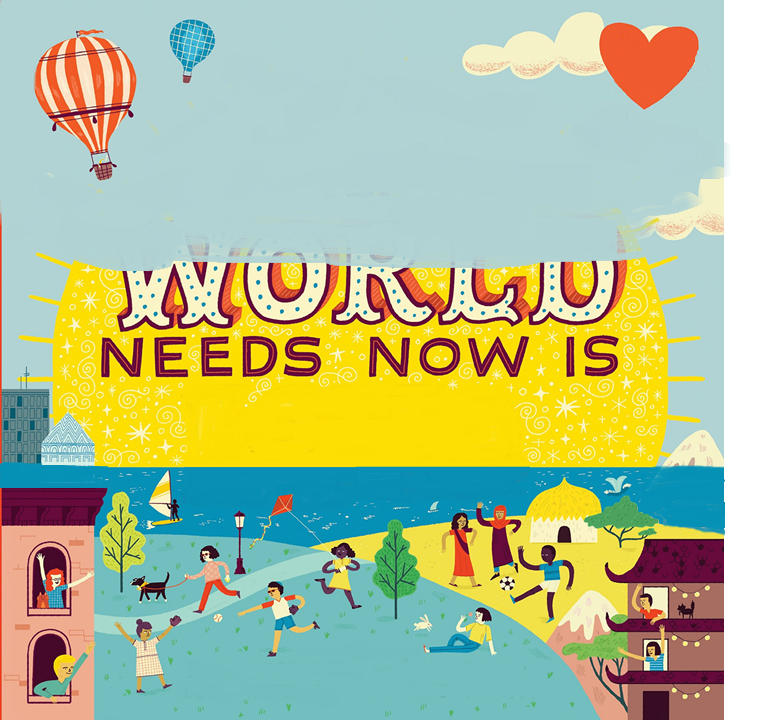 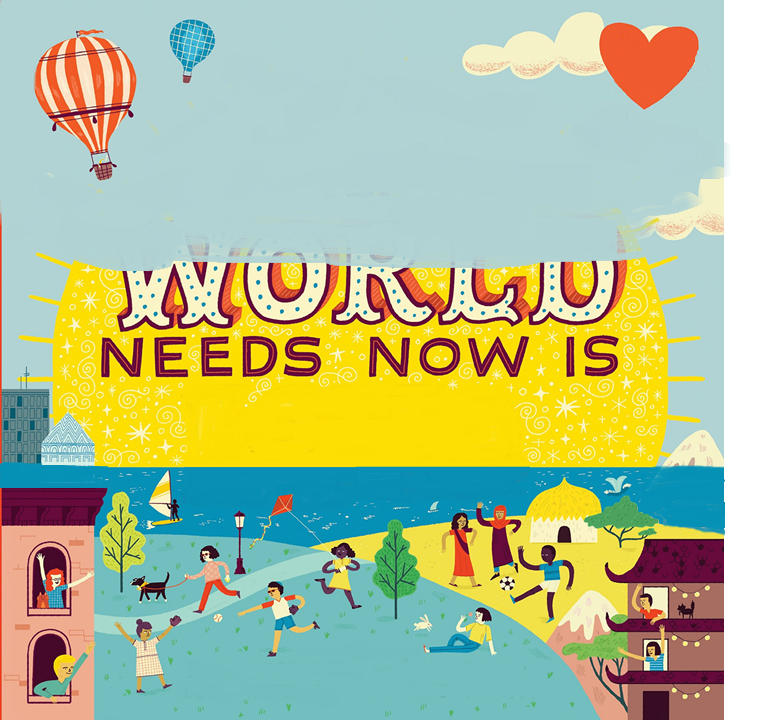 “He has shown you, O man, what is good; And what does the Lord require  of you. But to do justly, To love mercy, And to walk humbly with your God.” Micah 6:8
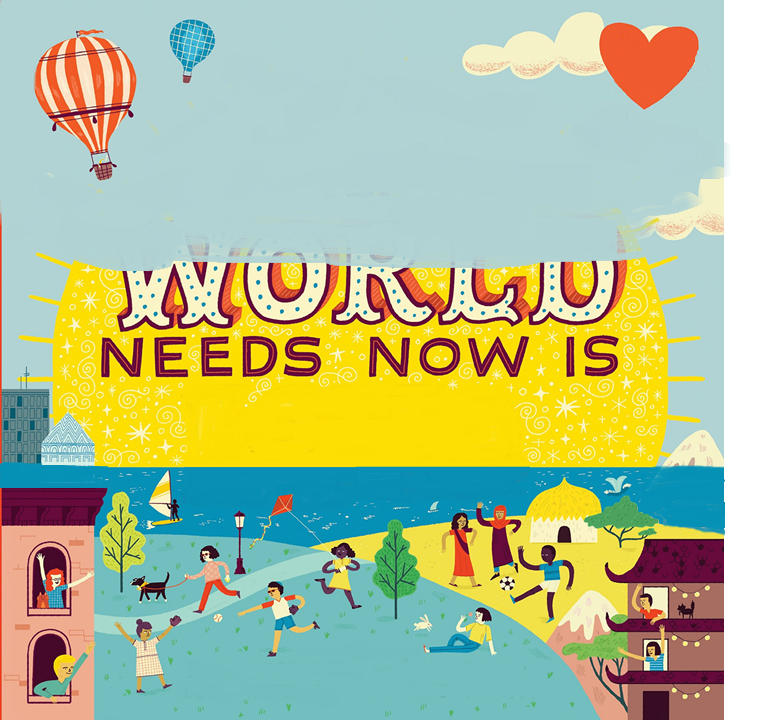 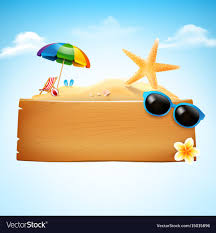 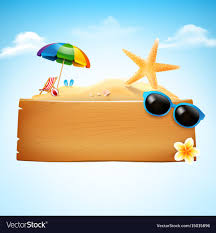 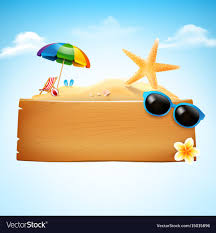 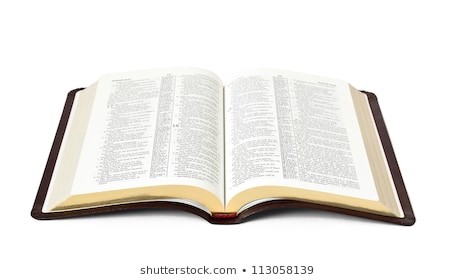 We need Godly wisdom… 
to know when to listen, and when to talk.
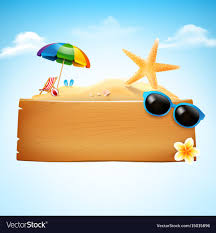 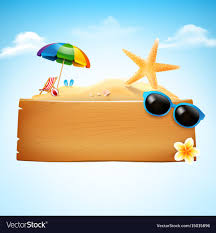 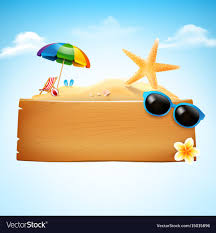 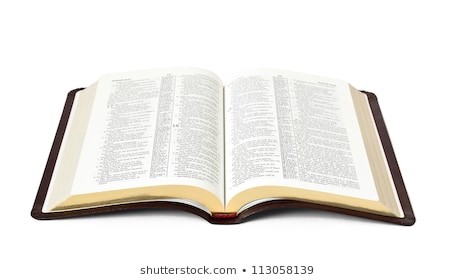 “The way of the fool is right in his own eyes,
But a wise man listens to advice.” Proverbs 12:15
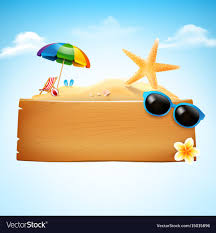 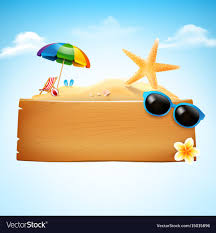 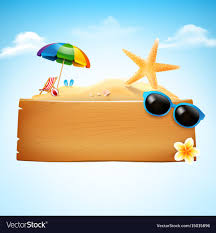 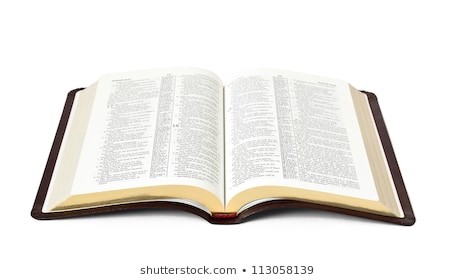 “A fool takes no pleasure in understanding, 
but only in expressing his opinion.” Prov. 18:2
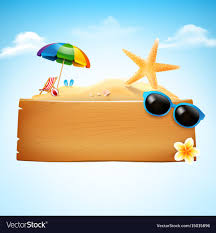 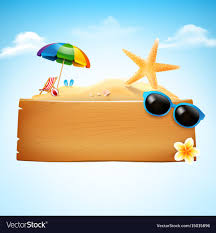 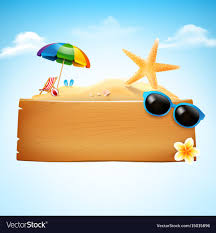 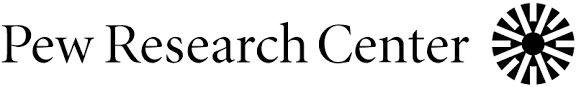 Nearly 40% of white Americans believe that the U.S. has made the changes necessary to give black people equal rights with whites.
 
However, just 8% of black Americans believe that this is the case.
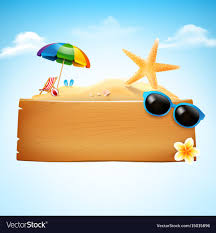 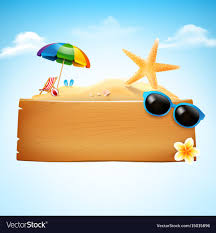 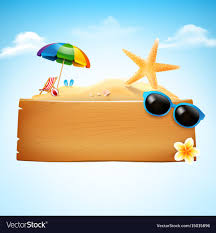 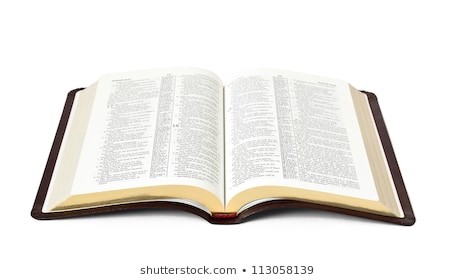 “There is so much more I want to tell you, 
but you can’t bear it now.” John 16:12 NLT
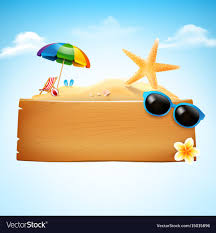 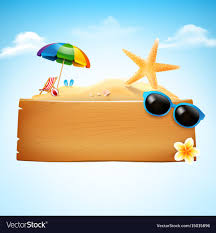 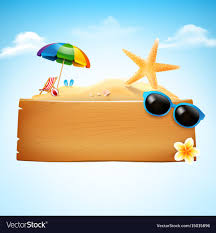 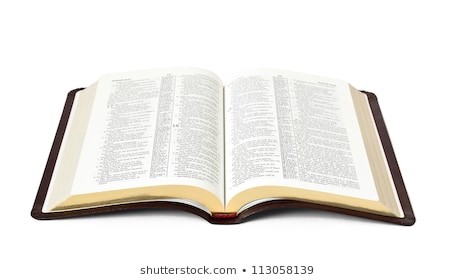 2. We need Godly wisdom to know 
    what to do, and what not to do.
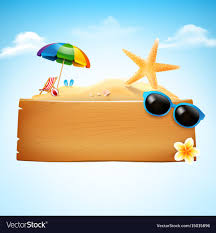 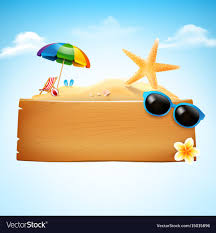 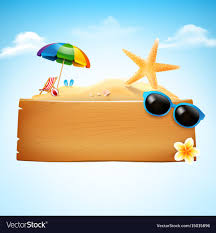 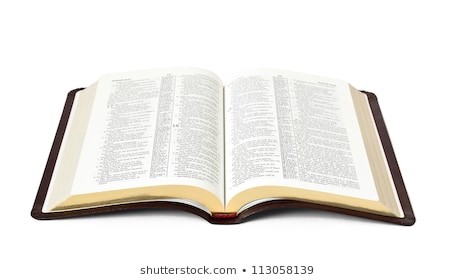 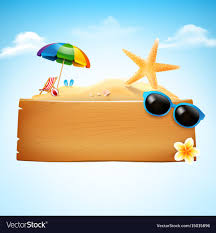 “Lord, do You want us to command fire to come down from heaven and consume them, just as Elijah did?” But Jesus turned and rebuked them, and said, “You do not know what manner of spirit you are of. “For the Son of Man did not come to destroy men’s lives but to save them.” Luke 9:51-56
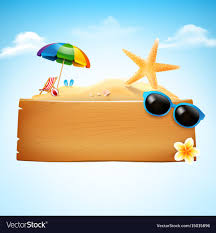 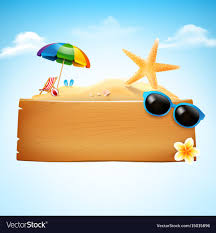 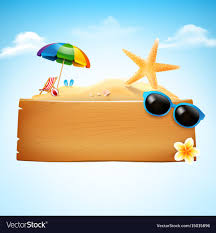 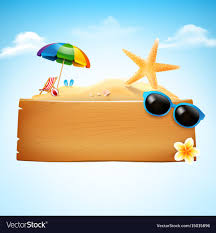 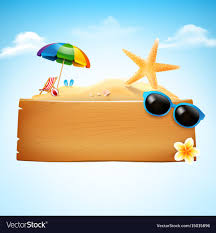 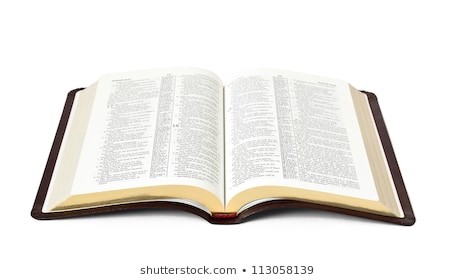 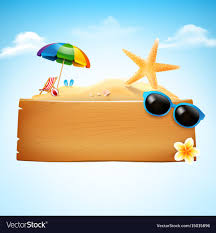 10 Simon Peter, having a sword, drew it and struck the high priest's servant, and cut off his right ear. The servant's name was Malchus. 11 So Jesus said to Peter, "Put your sword into the sheath. Shall I not drink the cup which My Father has given Me?“
 John 18:10-11
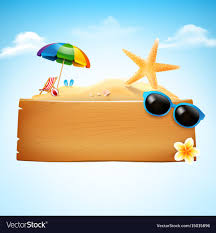 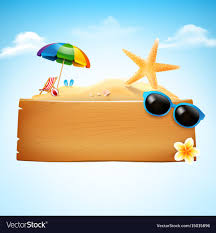 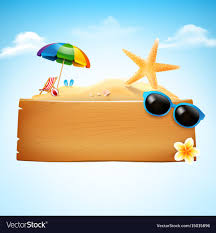 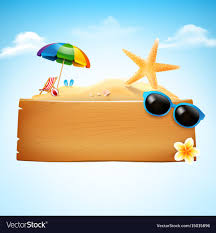 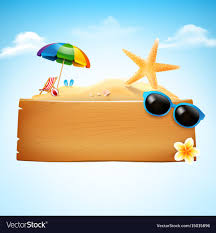 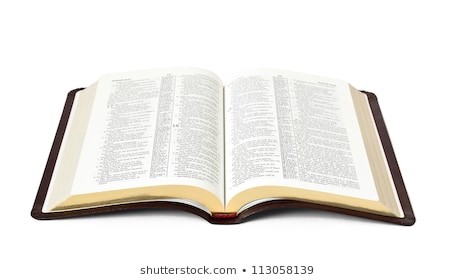 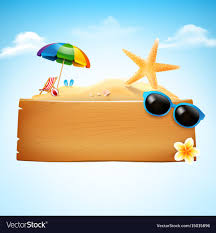 51And suddenly, one of those who were with
Jesus stretched out his hand and drew his sword, struck the servant of the high priest, and cut off his ear. 52But Jesus said to him, "Put your sword in its place, for all who take the sword will perish by the sword. Matthew 26:51-52 (NKJV)
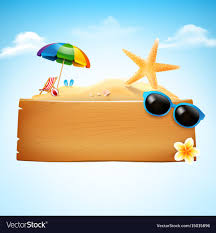 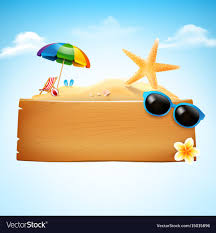 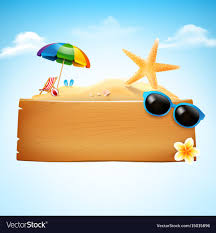 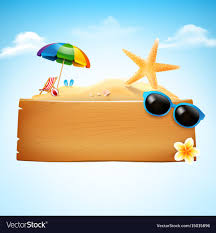 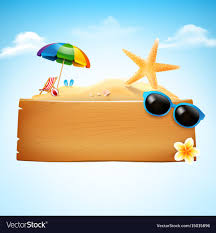 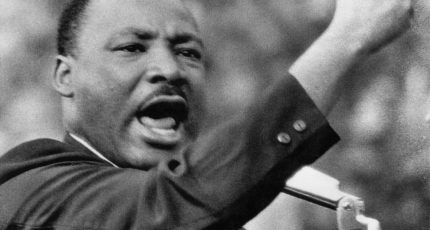 “Hate begets hate; violence begets violence; toughness begets a greater toughness. We must meet the forces of hate with the power of love.” MLK Jr.
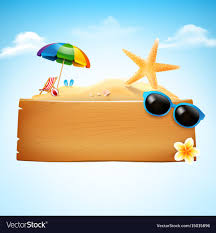 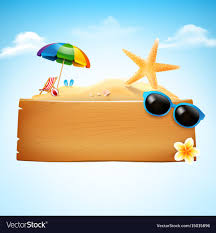 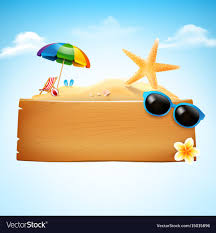 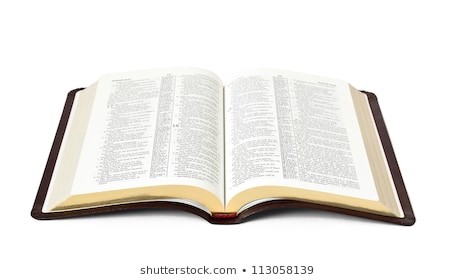 53 Or do you think that I cannot now pray to My Father, and He will provide Me with more than twelve legions of angels? Matthew 26:53 (NKJV)
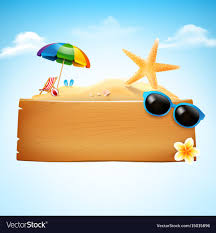 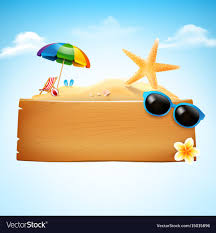 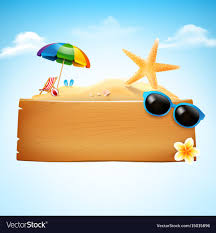 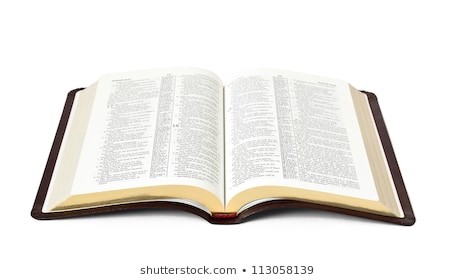 (3) We need the wisdom to know how to be
      peacemakers in a world of unrest.
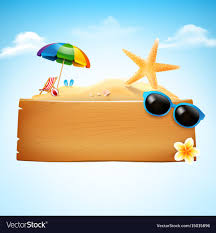 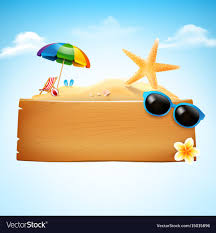 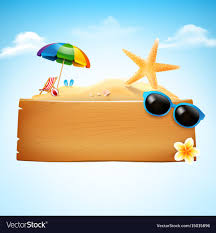 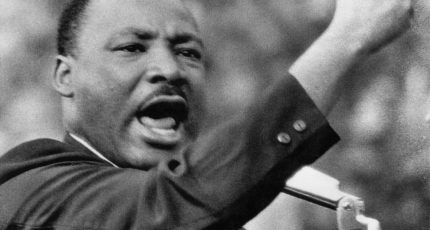 “Peace cannot be kept by force; 
it can only be achieved by understanding.”
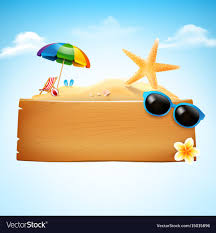 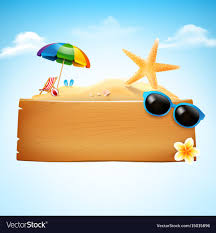 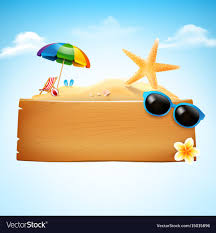 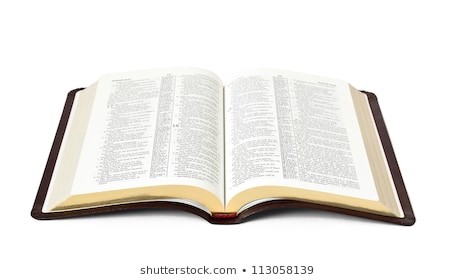 “Whoever restrains his words has knowledge, and he who has a cool spirit is a 
man of understanding.” Prov. 17:27
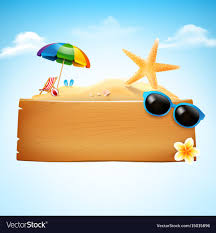 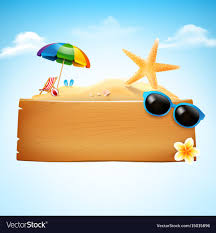 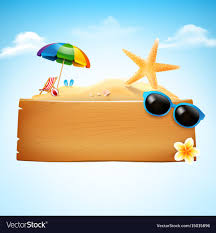 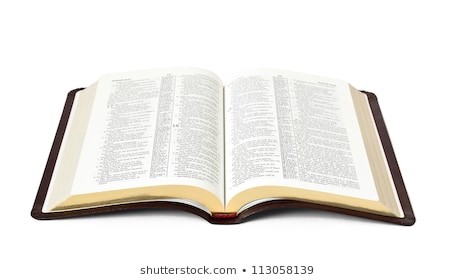 “Whoever restrains his words has knowledge, and he who has a cool spirit is a 
man of understanding.” Prov. 17:27
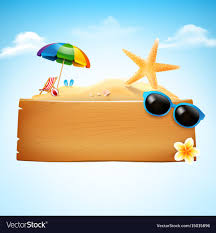 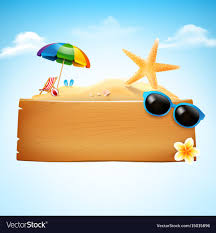 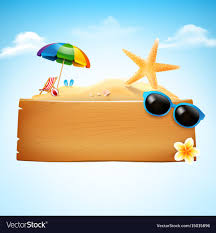 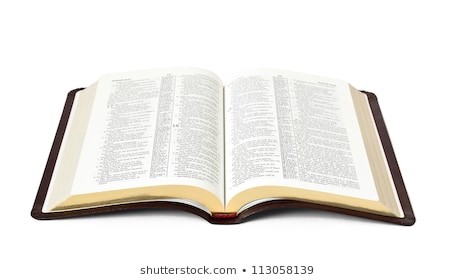 “When a man’s ways are pleasing to the LORD He makes even his enemies be at peace with him.” Prov. 16:7
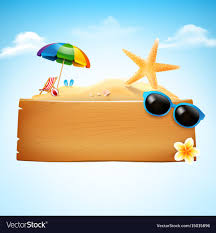 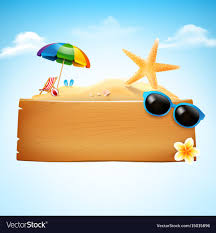 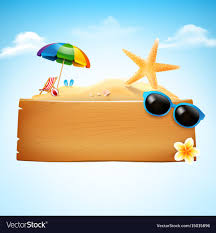 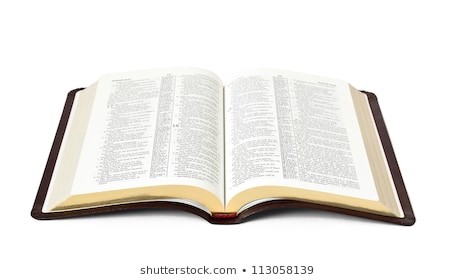 3 areas where we definitely need Godly wisdom.
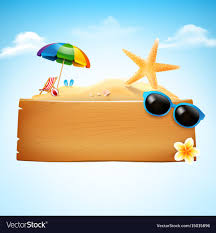 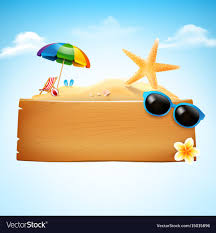 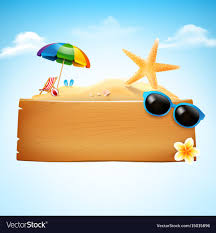 (1) We need Godly wisdom to know when to ________ and when to ________. 
 
2. We need Godly wisdom to _________ what to do, and what not to do. 

(3) The wisdom to know how to be __________________ in a world of unrest.
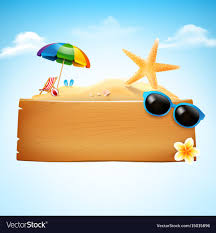 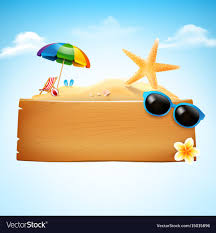 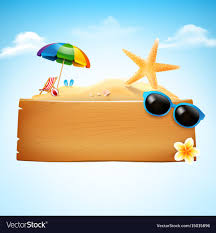 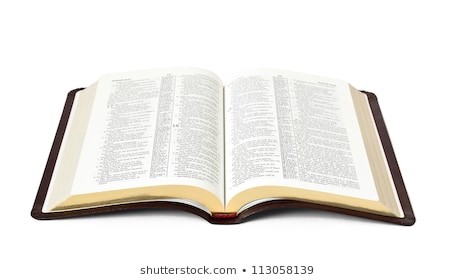 3 areas where we definitely need Godly wisdom.
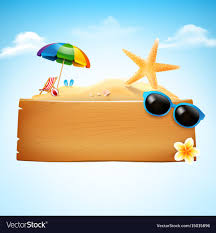 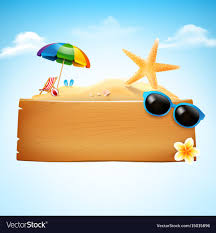 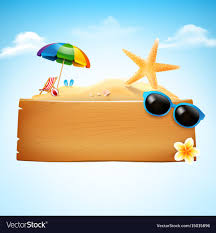 (1) We need Godly wisdom to know when to ________ and when to ________. 
 
2. We need Godly wisdom to _________ what to do, and what not to do. 

(3) The wisdom to know how to be __________________ in a world of unrest.